Опыт работы воспитателя МАДОУ детский сад № 50 
городского округа Ревда
Лазаревой Татьяны Леонидовны
 по теме 
«Мини-музей в группе как средство формирования коммуникативной компетентности старших дошкольников
Цель проекта: организация мини-музея в группе как средство формирования коммуникативной компетентности старших дошкольников.
Задачи: 
Образовательная 
–развитие познавательного интереса и коммуникативной компетентности через обогащение воспитательно- образовательного процесса новыми формами работы;
- формирование у старших дошкольников представления о музее.
Развивающая 
– развитие познавательной активности, мышления, воображения, фантазии, творческих способностей и коммуникативных навыков.
Коммуникативная 
– развитие связной речи;
умения общаться со сверстниками и взрослыми;
умения вести себя в общественных местах;
Мини – музей «День рождение ложки»
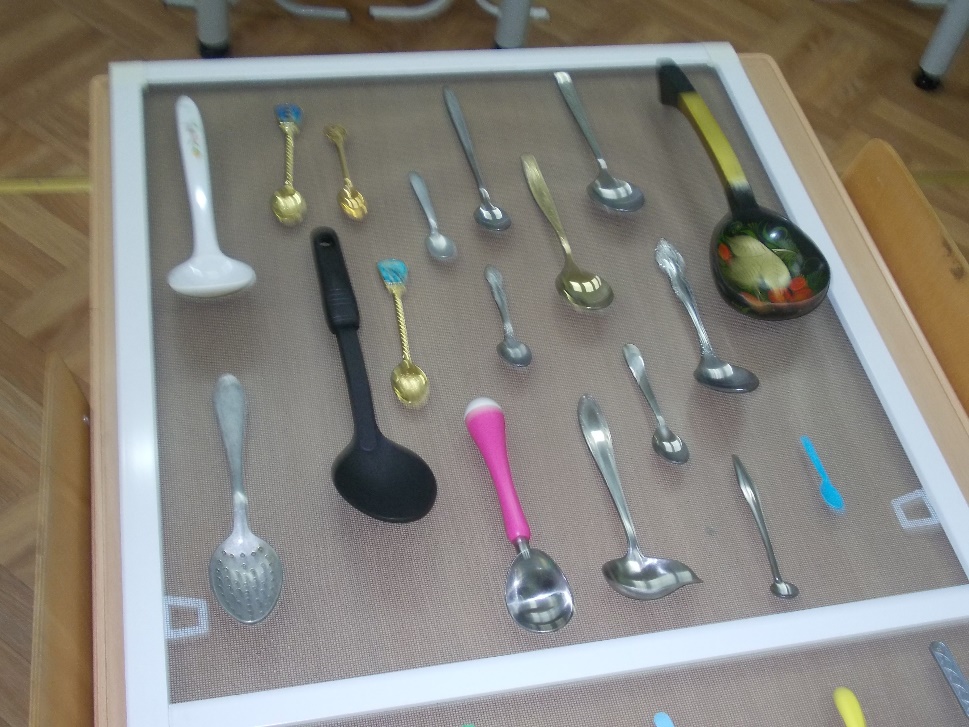 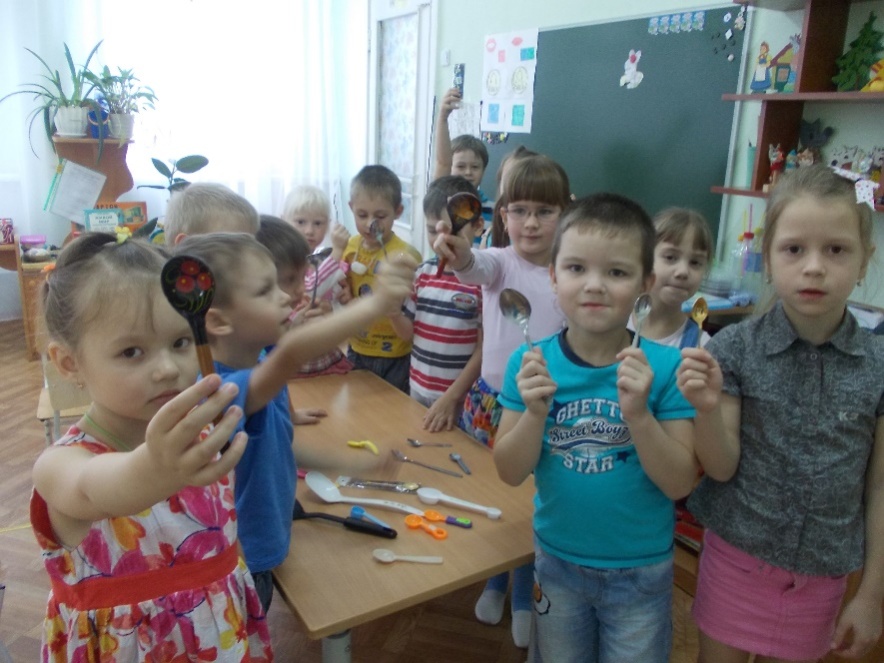 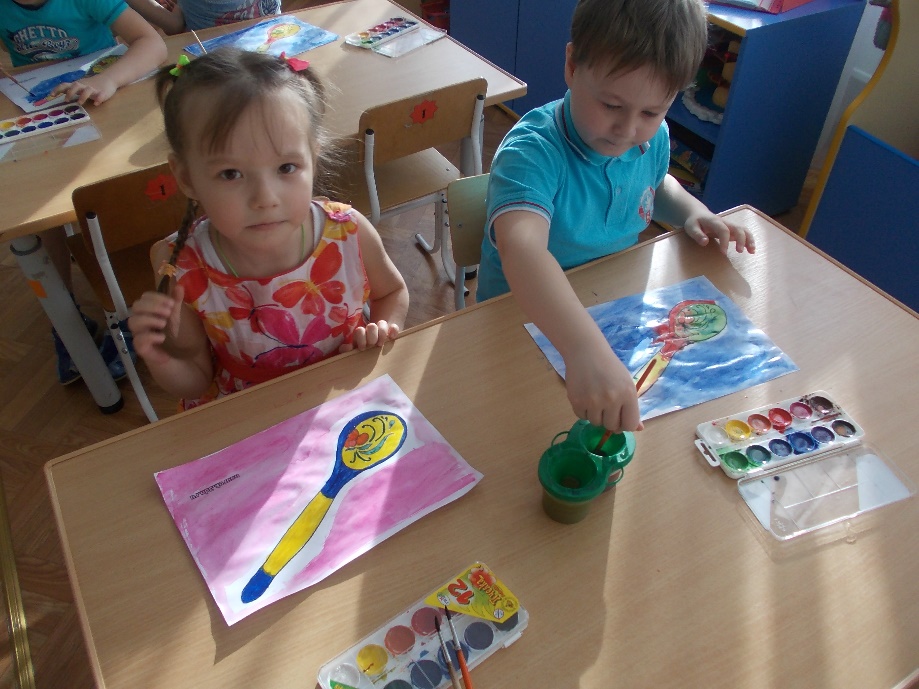 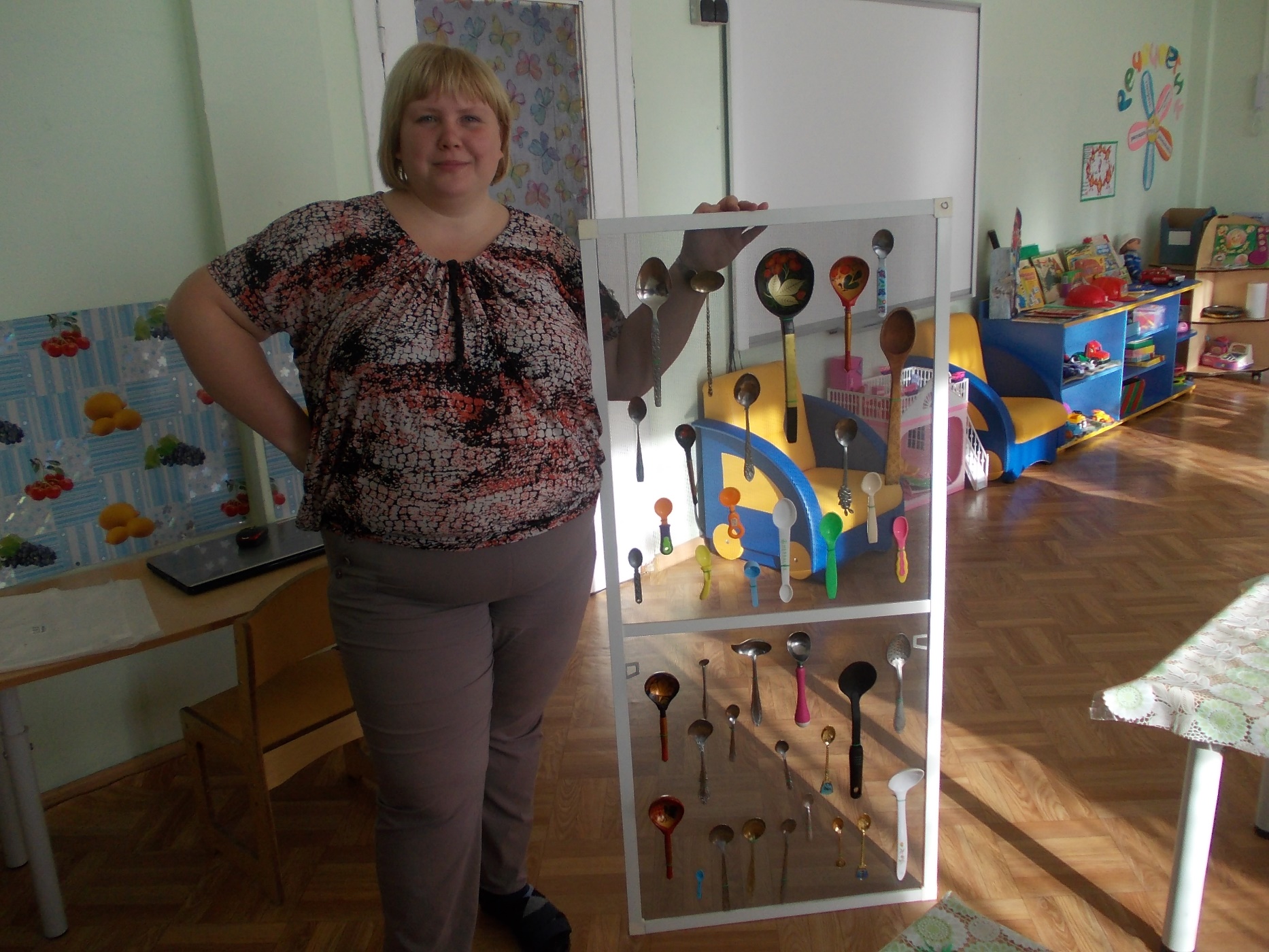 Мини – музей «Мир часов»
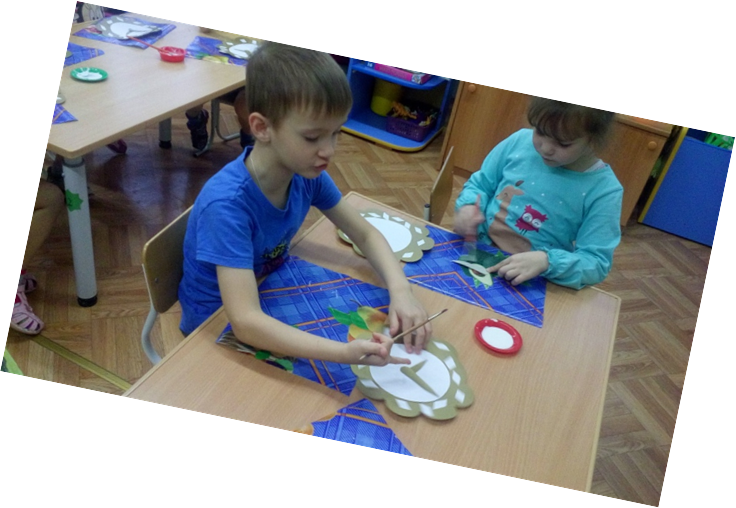 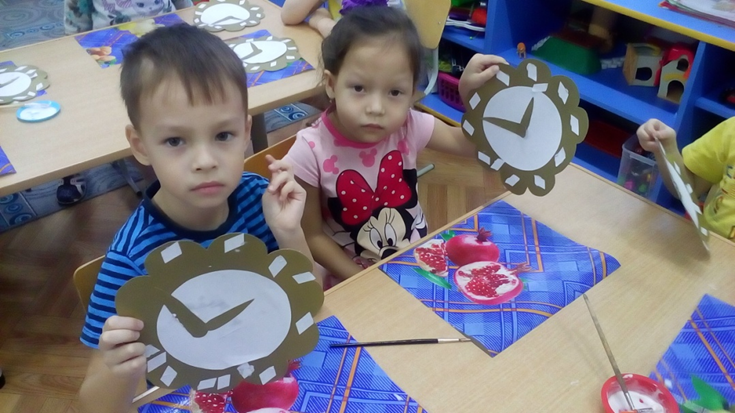 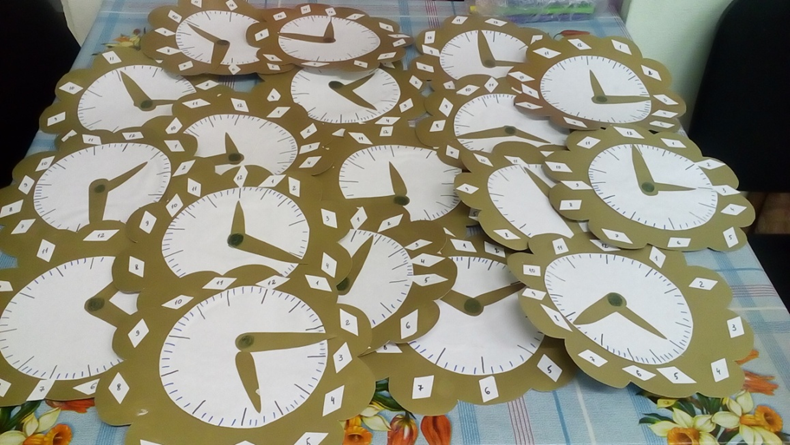 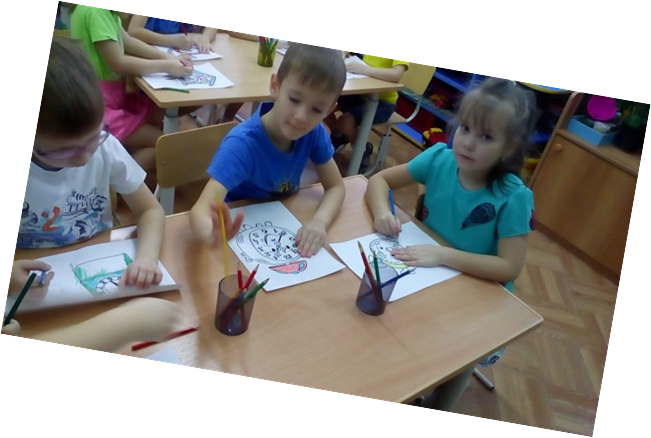 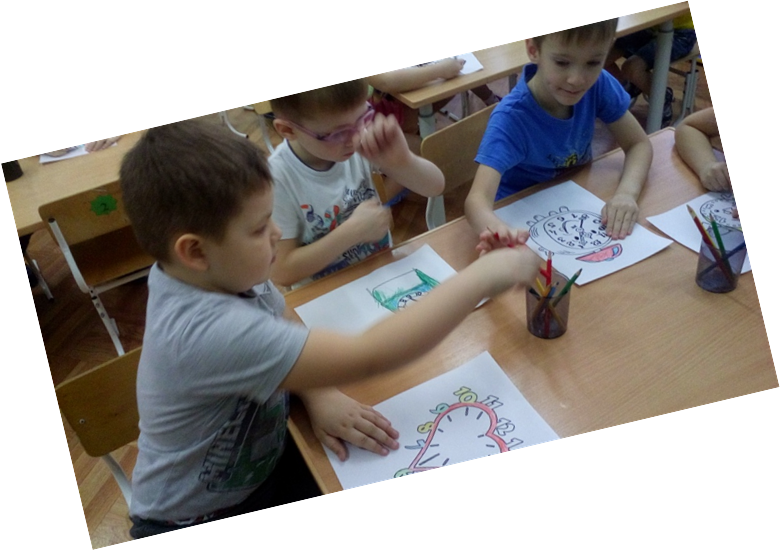 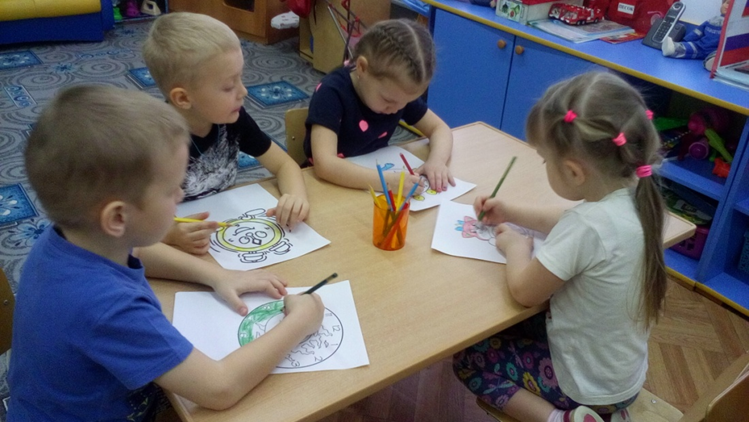 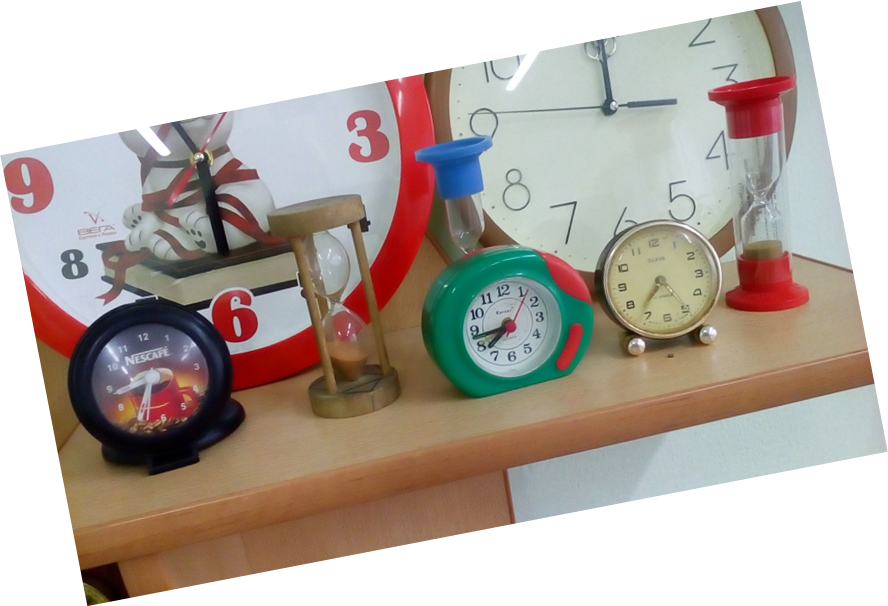 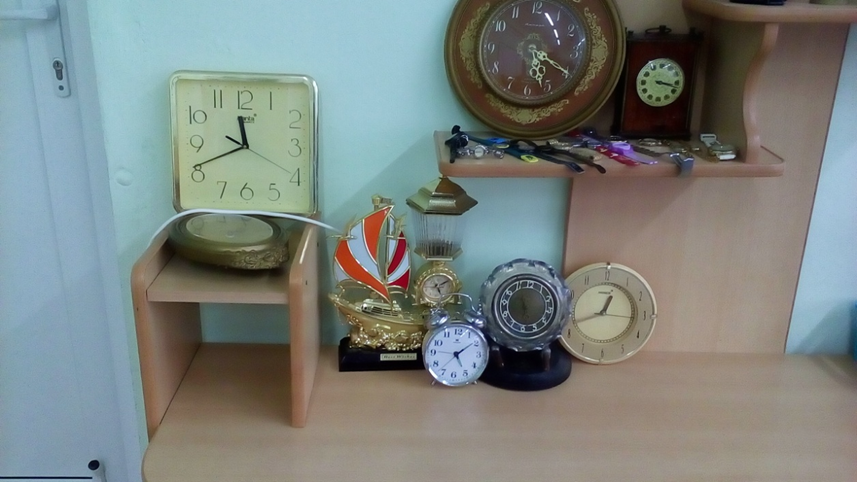 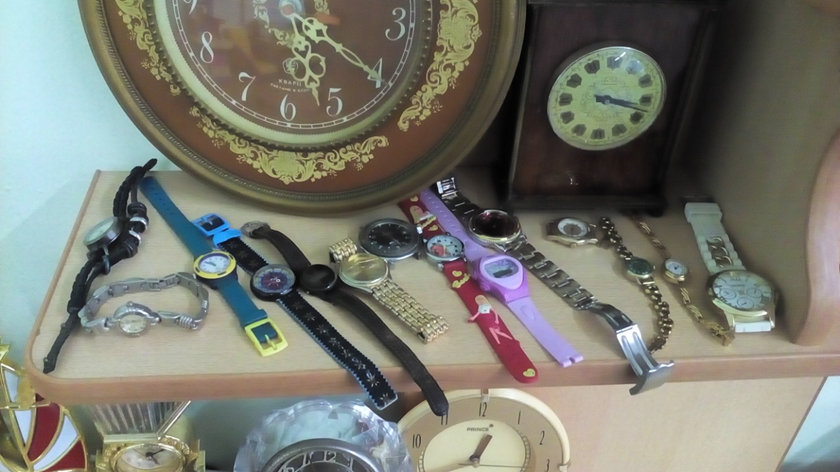 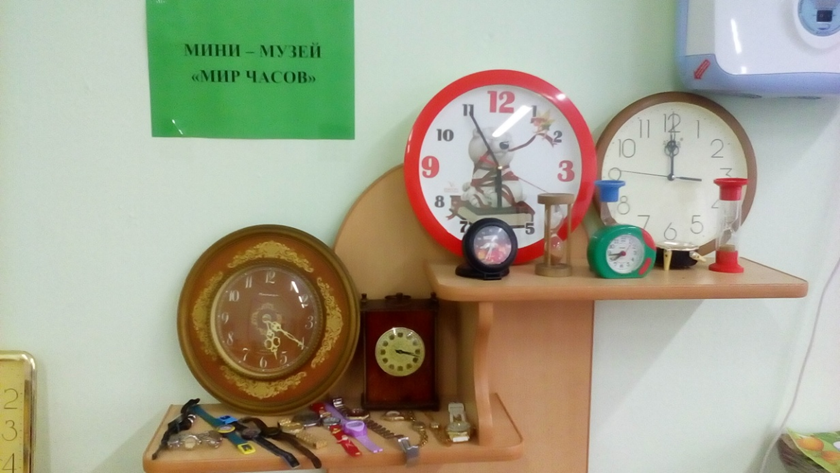